HOẠT ĐỘNG HỌC: LÀM QUEN VỚI TOÁN
Đề tài: Đếm đến 3 
Lứa tuổi: 4 - 5 tuổi.
   Giáo viên: Nguyễn Thị huong giang
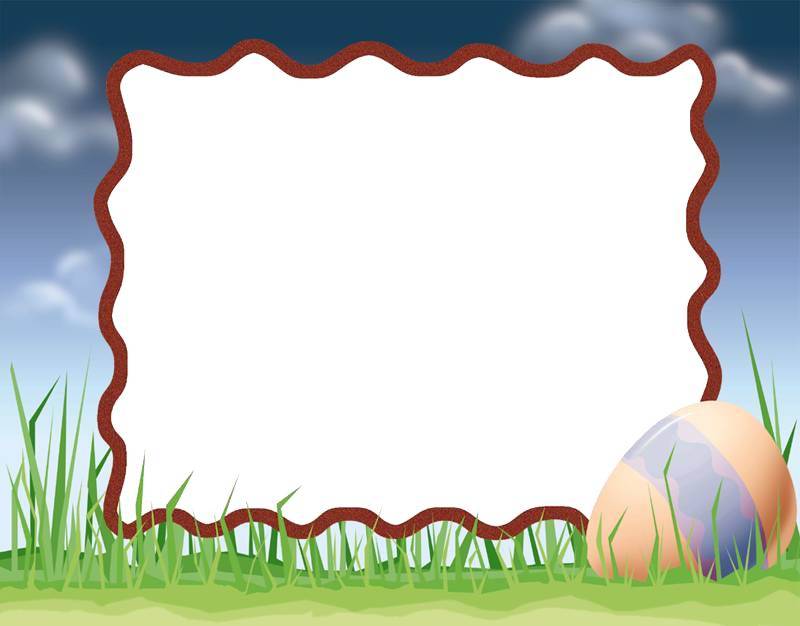 Mục đích yêu cầu
I. Mục đích – yêu cầu:
  1. Kiến thức:
   - Trẻ đếm đến 3. Nhận biết nhóm có 3 đối tượng. Nhận biết số chữ 3 
  2. Kỹ  năng:
  - Rèn kỹ năng đếm thành thạo từ 1 đến 3.
  - Phát triển kỹ năng quan sát nhận ra nhóm có 3 đối tượng .
  - Làm quen với thao tác kích chuột vào số tương ứng trên máy vi tính
  - Trẻ mạnh dạn tự tin khi tham gia trò chơi .
 3. Thá i độ:
  - Trẻ  hứng thú  tham gia các hoạ t động 
  - Biết yêu quý giữ gì sạch sẽ những sản phẩm
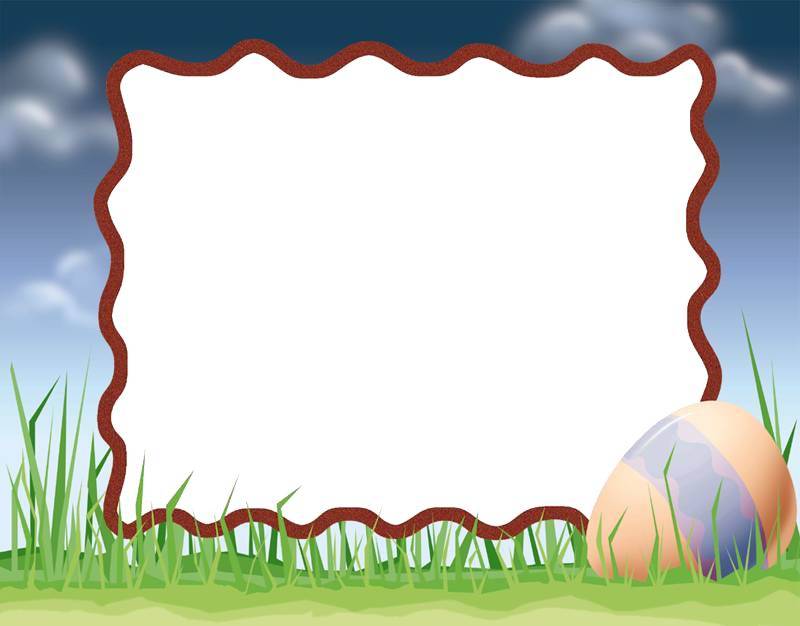 II. Chuẩn bị:
 1. Đồ dùng của cô:
  - Phần mềm powerpoint chứa nội dung bài dạy 
  - Máy tính, ti vi, mô hình siêu thị có các mặt hàng có số lượng là 2
  - Nhạc bài: Bé đi siêu thị, tìm bạn thân
2. Đồ dung của trẻ: Mỗi trẻ  một  khay có  3 cái áo , 1 thẻ số 3 que tính một mảnh bìa trắng cho trẻ xếp
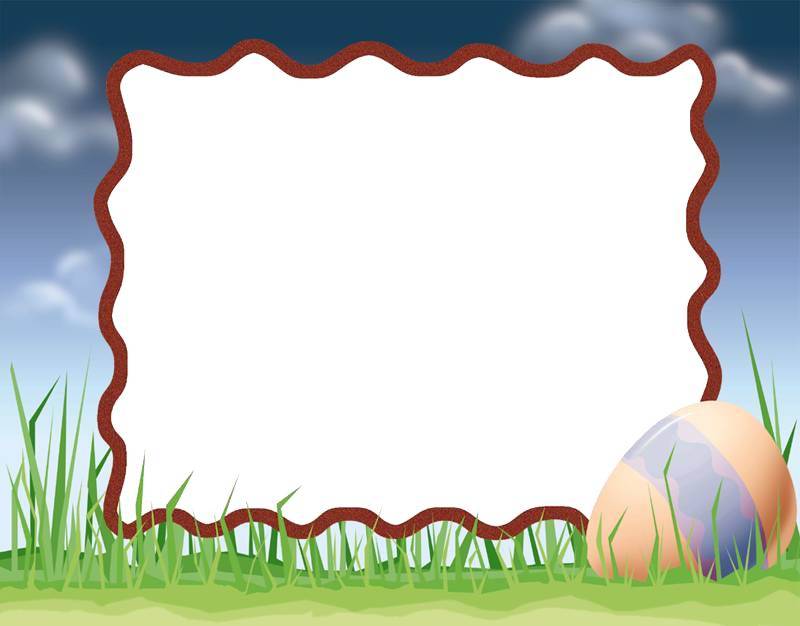 III. Cách tiến hành
Hoạt động 1: Ổn định tổ chức
Cho trẻ hát: “ Bé đi siêu thị”
 Hoạt động 2: phương pháp hình thức tổ chức 
 Ôn số lượng 2: 
- Cho trẻ đếm các mặt hàng trong siêu thị có số lượng là 1, 2
- Đếm đến 3 nhận biết chữ số 3, nhận biết nhóm có số lượng 3
Hoạt động 3: Ôn luyện củng cố, kết thúc 
 Trò chơi 1 : Nói nhanh chọn đúng
 Trò chơi  2 : Kết bạn.
1. Ổn định tổ chức
Hát: Bé đi siêu thị
2. Phương pháp hình thức tổ chức
2.1. Ôn số lượng trong phạm vi 2
Lấy đồ dùng
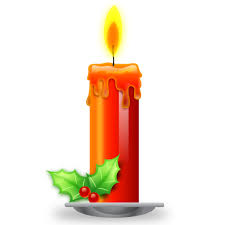 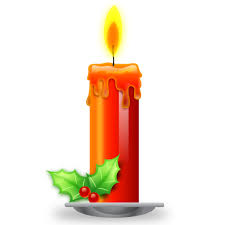 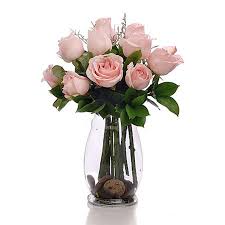 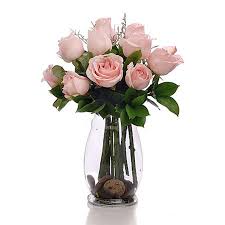 2
2
2
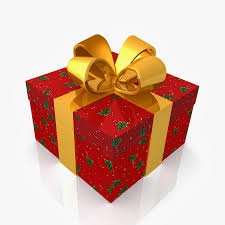 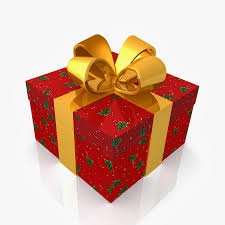 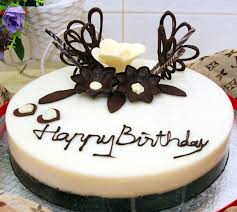 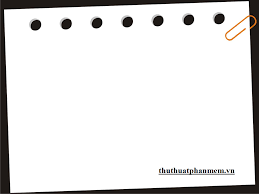 Tạo nhóm số lượng trong phạm vi 3
Nhận biết số 3
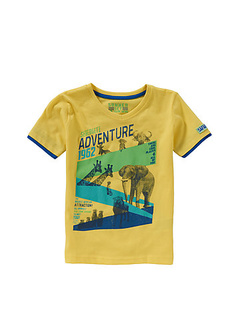 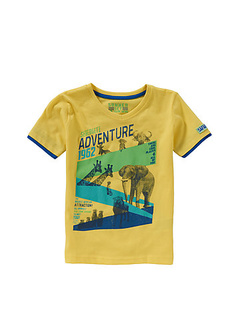 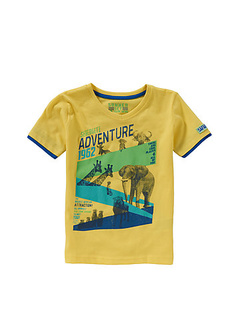 3
3
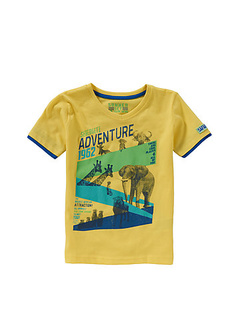 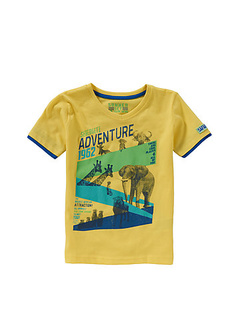 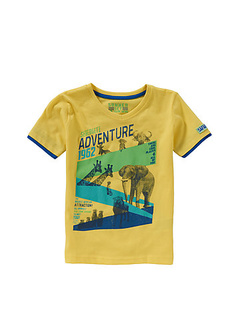 Cất đồ dùng
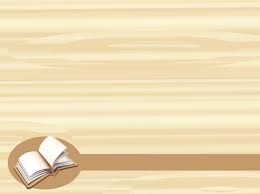 * Ôn luyện, củng cố
Trò chơi
Nói nhanh chọn đúng
3
2
1
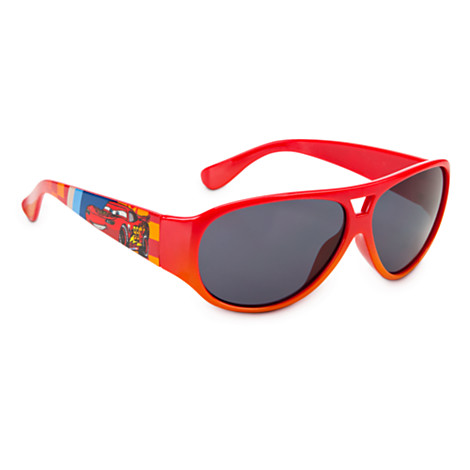 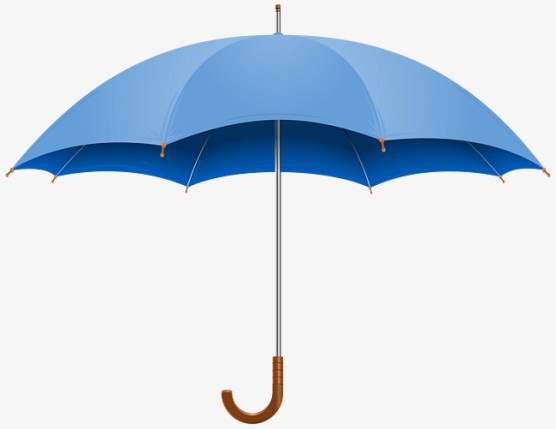 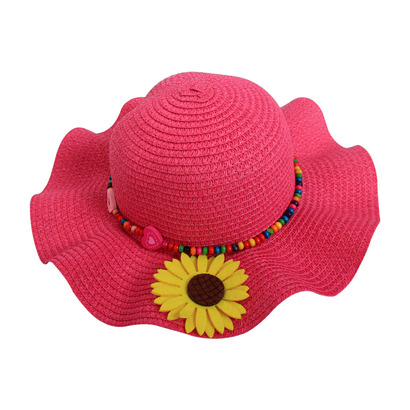 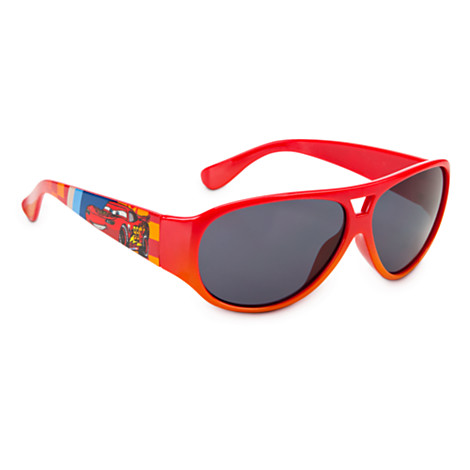 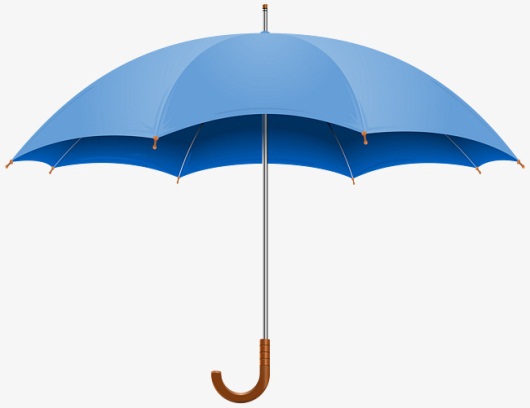 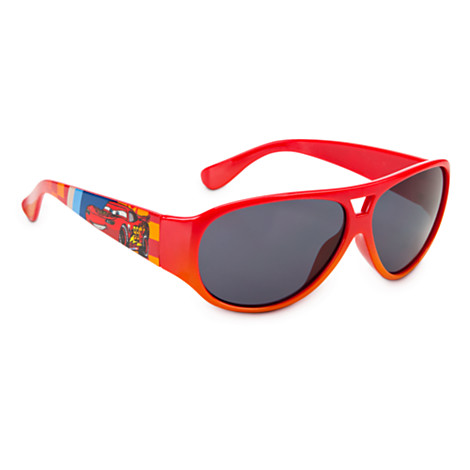 3
2
1
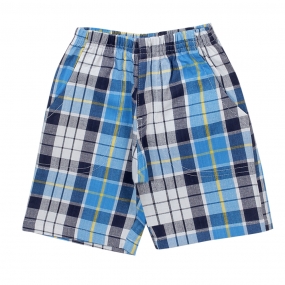 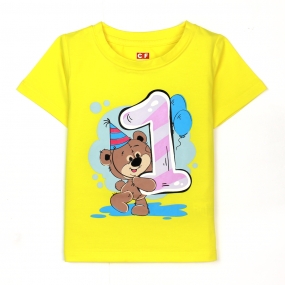 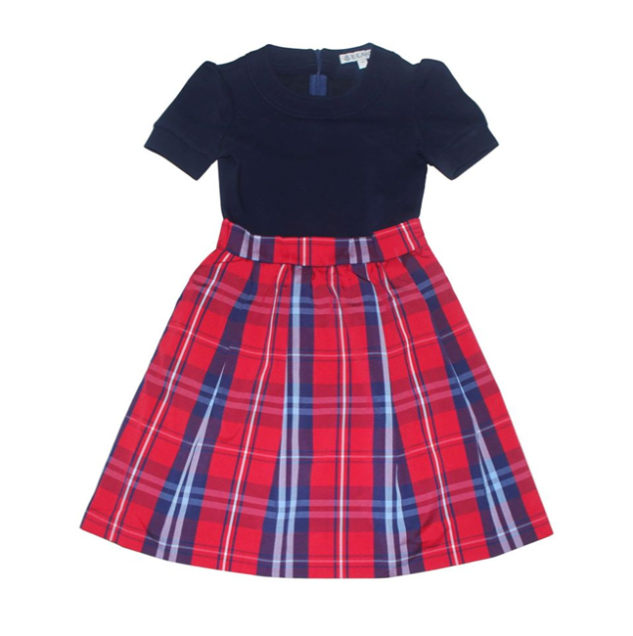 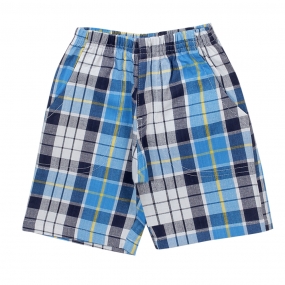 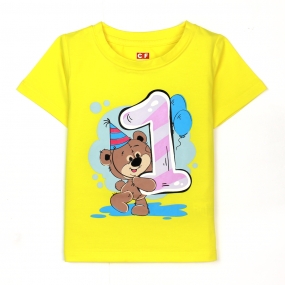 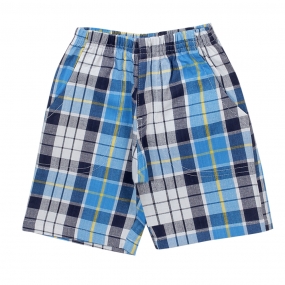 3
2
1
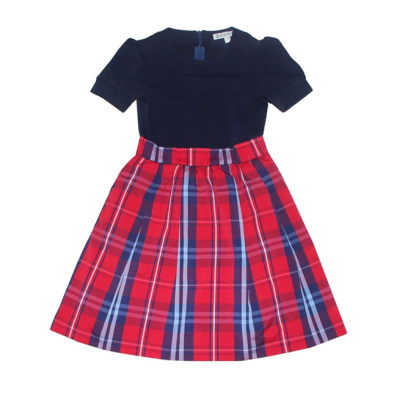 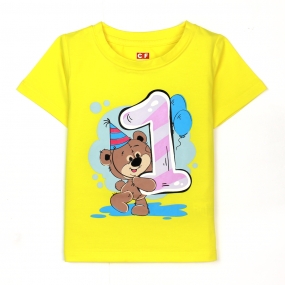 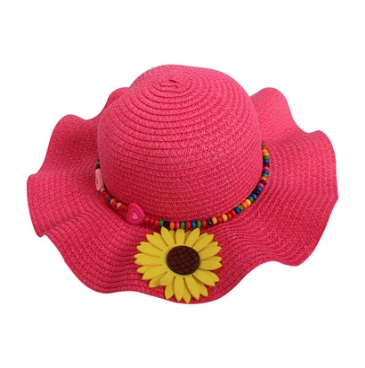 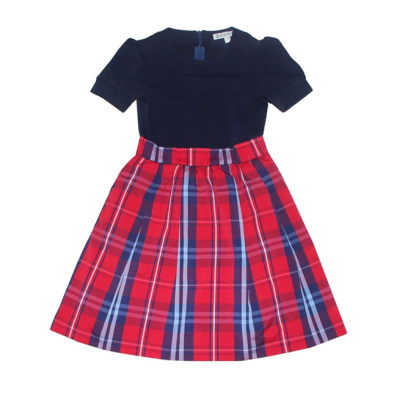 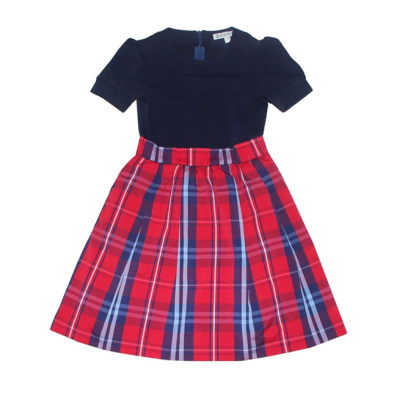 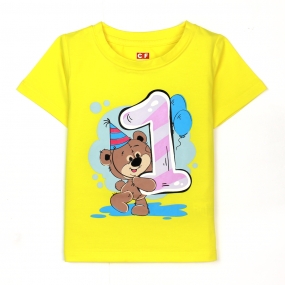 3
2
1
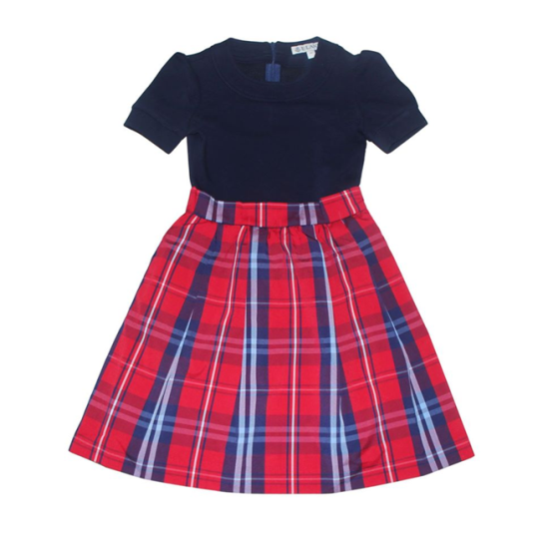 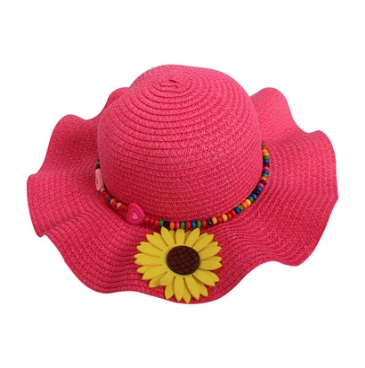 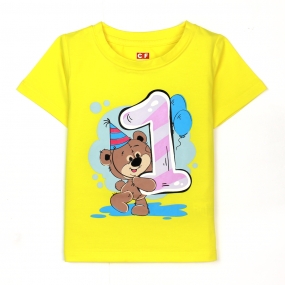 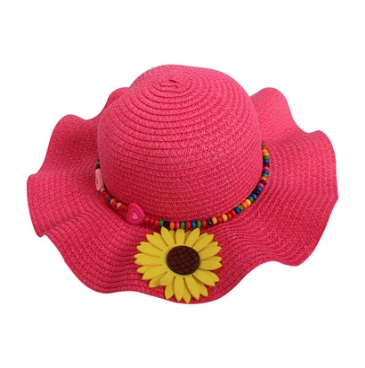 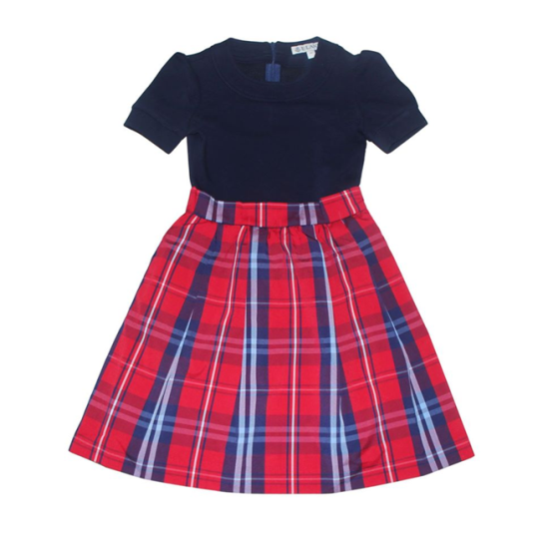 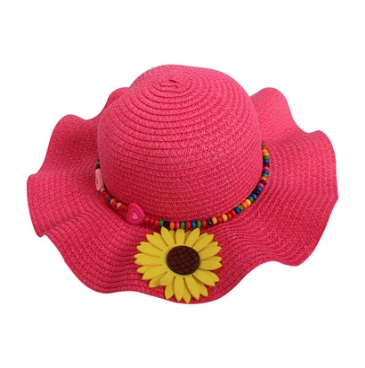 Trò chơi
Kết bạn
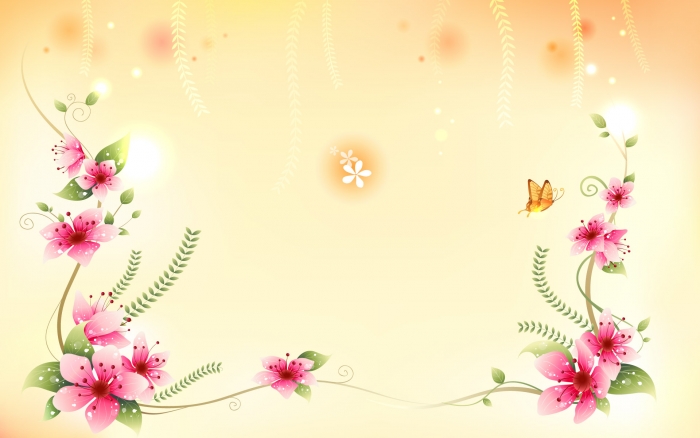 3. Kết thúc
Chúc các con luôn ngoan ngoãn và học giỏi